Дарсла тема :
Существительноеличил
                                                         
         гьалмагъдеш
Дарсла мурад:
Существительноеличила бучlа-тала  баянти мурхьдарни;

 дарган мезла дурсрачир касиб-ти багьудлуми гlямрулизир
  багаладирни  якьинбарни.
дарсла башри:
Класс дарсличи хlядурбарни.
Суалтачил хlянчи.
Декlарбируси   диктант.
Тема кагахънила   хlянчи.
Бамсриихъуси   манзил.
Хlязличил   хlянчи.
Лугlурбала  диктант.
Синтаксислашалси разбор.
Сущ.морфологиялашалси  разбор.
Дарсла   итогуни  каъни.
морфология
Бекlти        Къуллукъла
 Существительное               Союз
  Прилагательное              Послелог
   Числительное                   Кесек
        Глагол
        Наречие                   Междометие
Существительное
жуз (се?)           унра (чи?)
   
   зубари (се?)       неш (чи?)

   стол (се?)          тухтур (чи?)

  сурат(се?)           узи (чи?)
Хасти       тIинтIти
Ахъуша                кьалам
 «Лачин»                 кьял
  Къаплан               ванза
    ГIяли                 гьундури
  ПатIимат                галга
ДекIарбируси  диктант
Муъминат,Къаплан,уркIи,сурат,
авлахъ,Муса,дус,»ЗурхIяб»,хIеб,
кьукья,гьуни,Лаваша,Ахъуша,
Губден,зурхIяб, БяхIцIа,кьалам,
узи, Асият,Дербент,Москва,ва-
ва,нергъ,кIуцIул,шагьар,анхъ,
Терек,Мусакьади,рузикьар,
диван,мицIираг,Мурка,тIал.
М.ж     Хь.ж       Ур.ж
дудеш         хьунул        вацIа
    узи             неш           арцан
 узикьар         рузи          кIапIи
  Мурад           рурси        къача
  мурул          Зумруд        маза
   (сай)            (сари)        (саби)
Ишди дугьбала  цалабикуназирти  хатIаби  даргая
1)ЭмхIе вакIиб.2) Хамис бакIиб.3) Хала неш саби.Раисат вакIиб.Хьунул  адам  гъайбикIар.
Бамсриихъуси манзил
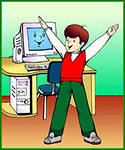 Хiязличил  ХIянчи
...  урда 
           … урда 
            
             …урда  
            … урда
лугIи
Цалихъ                Дахълихъ


     жуз                           жузи 
    
     рузи                          рузби 
   
    адам                          адамти
Ишди дугьби суффиксуни имцIадарили дахълихълизир делкIеная
-би--      парта , някъ. 
    -уби-      къянкъ, галга. 
    -рби-     дазу,    къую. 
    -ни-       хIяка ,гIяргIя . 
    -ани-     курс , юрт. 
    -ми-      хъу ,хъими.
    -и-        гIяб , унц. 
   - хъали- Муса ,Ражаб.
лугIурбала  диктант
-Цалихъ 


-Дахълихъ
код :
1,2,2,1,2,1,1,1,1,2,2,

         1,1,2,2,2.
Синтаксислашалси      разбор
ДЯГIЛИ  ХЪАЛЧ  ДЯХIИЛИ              КIАПIБАРИБ.
Существительноела морфологиялашалси разбор
Хiясай бухънабас кумекбариб. 
    

  Ахъли закиб чIака азадли ва 
   уктемли   кIайбяхIилри.
Хъули  хIянчи
ТВОРЧЕСКИЙ ХIЯНЧИ. 

        Существительноеличил 
  цахIнадахъес шел предлож. 
     ца сущ. морфологиялашалси 
        разбор   барес.